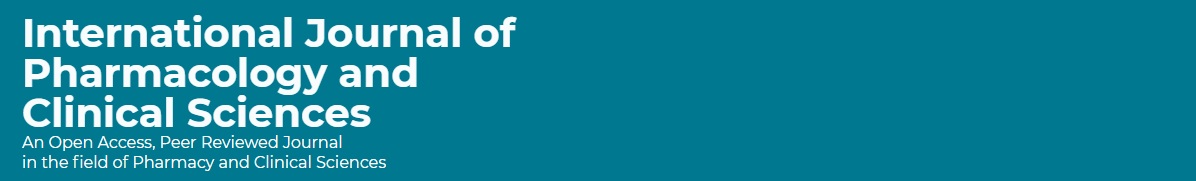 Pharmacist Prescribing System: A New Initiative in the Kingdom of Saudi Arabia
Yousef Ahmed Alomi, Saleh Ibrahim ALdakheel, 
Faiz Abdullah Bahadig
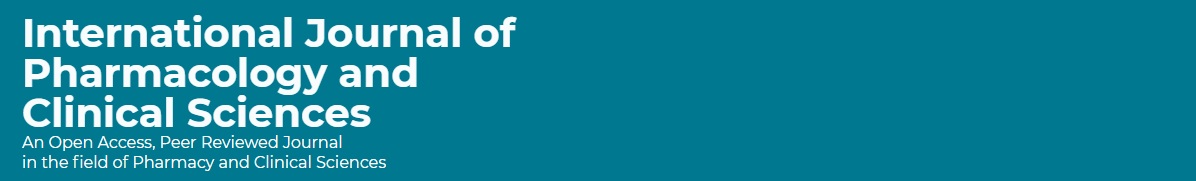 ABSTRACT: 
Objectives: To declare the pharmacist prescribing system as new initiatives in the Kingdom of Saudi Arabia. Methods: It is a new initiative project drove by national Pharmacist prescribing system services. The projects formulated from the international business model, pharmacy project guidelines and project management institution guidelines of a new project. The initiative project is written through project management professionals and contained of several parts, including the initial phase, the planning phase, the execution phase, the monitoring and controlling phase.
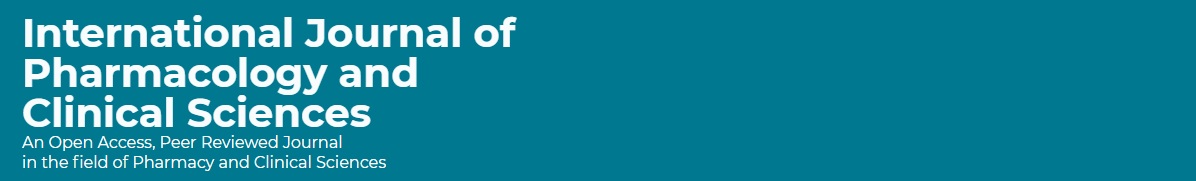 Results: The pharmacist prescribing system services with a defined vision, mission and goals. The services had various benefits including clinical and economic on patients as illustrated in the review. The continuation of the project assured by risk management model description. In addition, the monitoring and controlling of the services as declared. The transition to operation project, though closing project stage explored in the analysis. Conclusion: The pharmacist prescribing system services is new initiative, part of the clinical pharmacy program. The Pharmacist prescribing system will reduce drug-related problems, improve clinical and economic outcomes of patients and the healthcare system and create patient’s safety culture at healthcare organization; it is highly recommended to implement in Saudi Arabia.
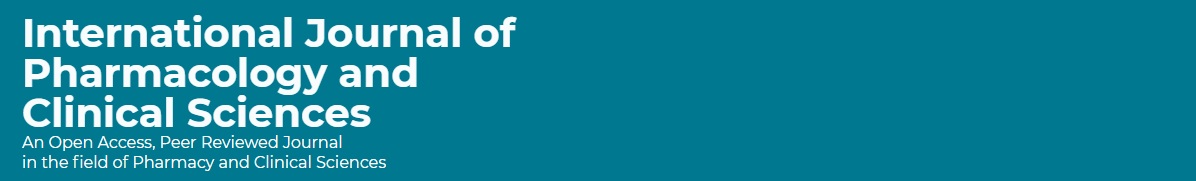 Key Words : 
Pharmacist, 
Prescribing, 
System, 
Services, 
Initiative, 
Saudi Arabia.